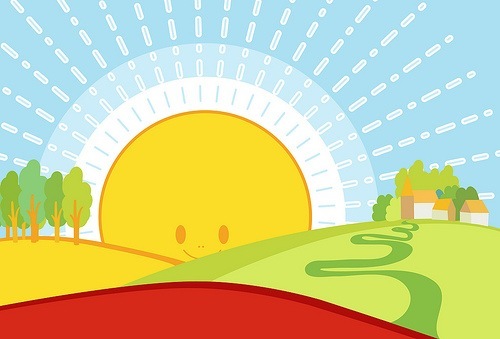 Мы выбираем жизнь
Мы выбираем жизнь
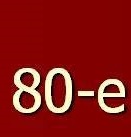 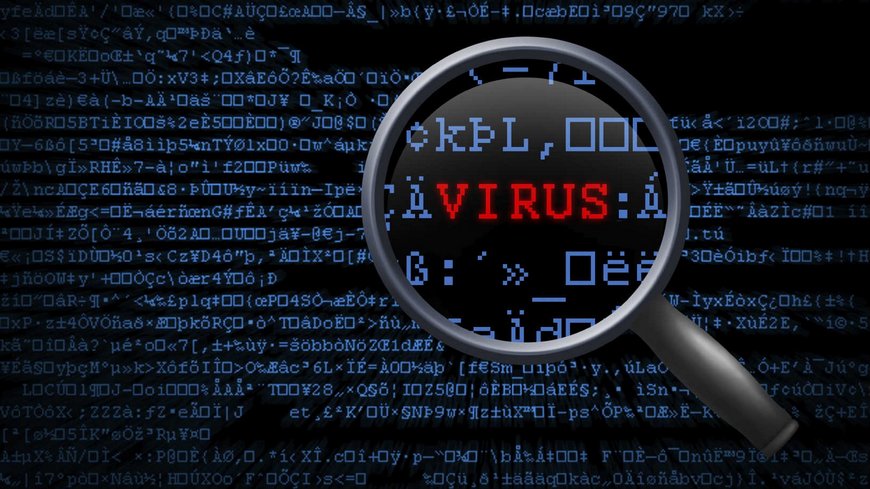 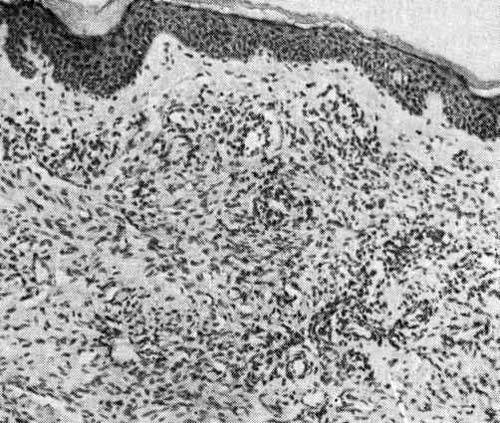 Основные понятия:
В
- вирус
И
-  иммунодефицита
Ч
- человека
Основные понятия
С
- синдром (картина болезни)
П
приобретённого (полученного        при заражении)
И
- иммуно (защита от инфекций)
Д
- дефицита (недостаток)
Фото вируса ВИЧ
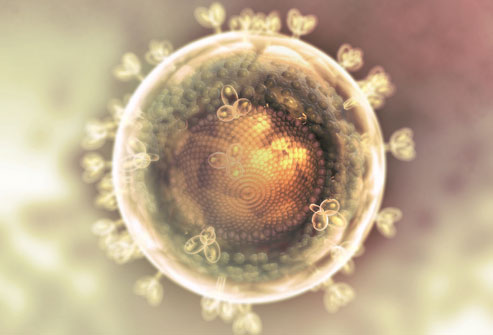 ГИПОТЕЗЫ
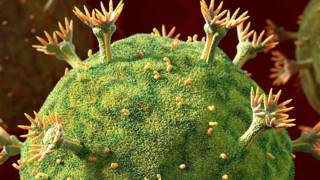 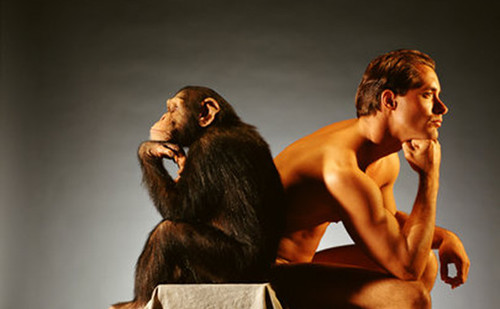 Сухая статистика
Сухая статистика
Высокие темпы роста ВИЧ инфекции
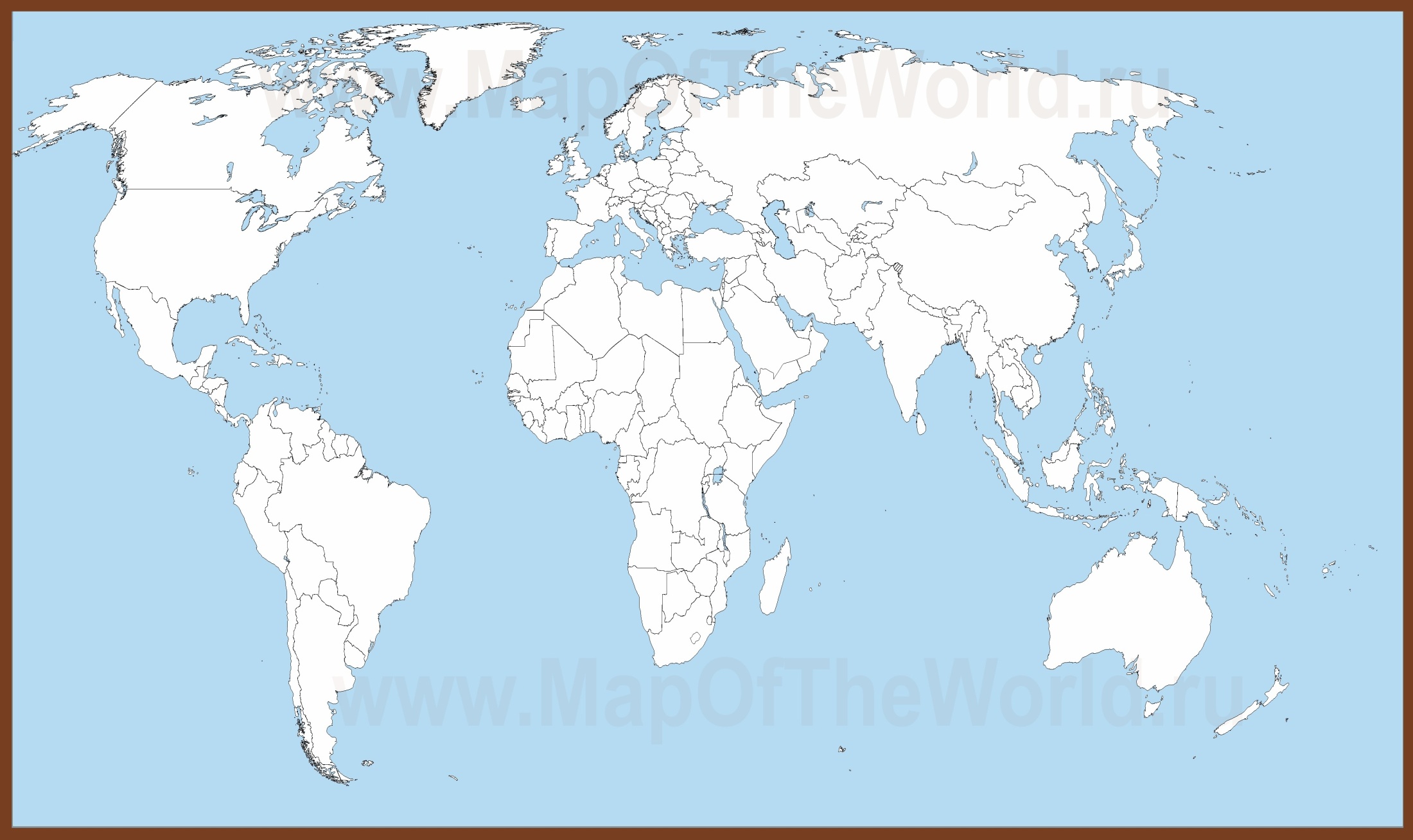 ЮАР

США

Кения

Китай

Индия

Нигерия

Россия
Вот так выглядит болезнь
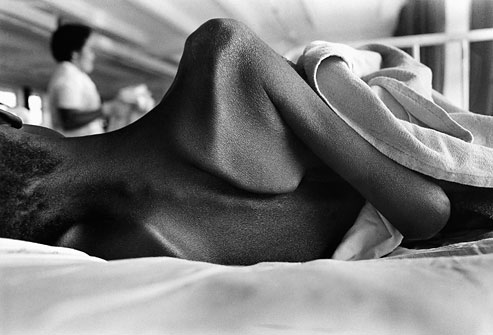 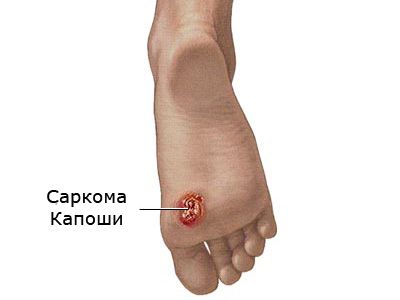 истощение
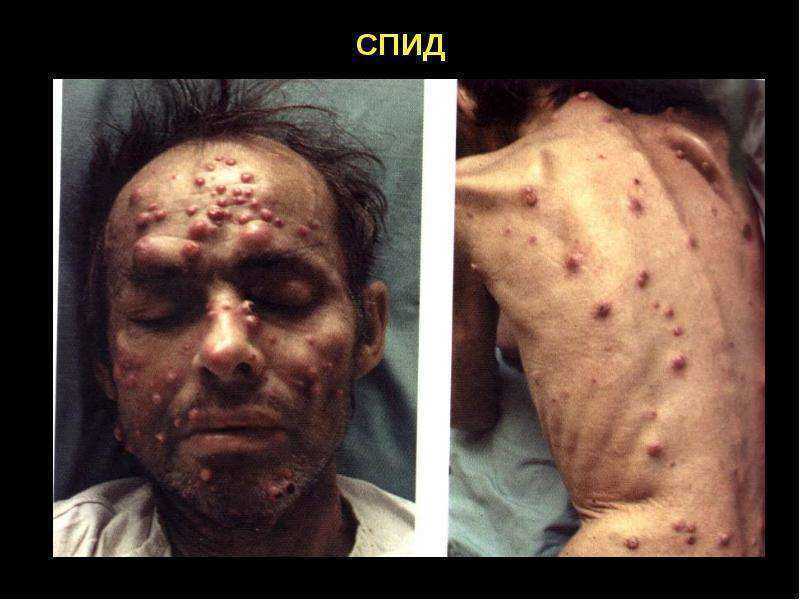 Итог болезни под названием СПИД
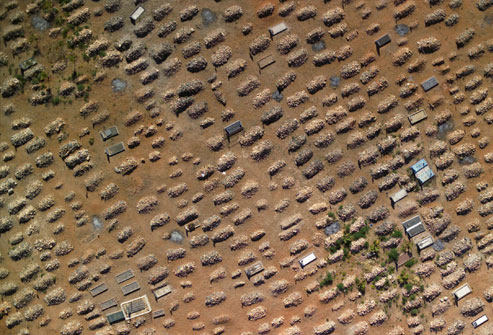 Кладбище умерших от СПИДа в ЮАР (250000 в год)
половой
молоч-
ный
инъек-
ционный,
инстру-
мен-
тальный
гемо-
трансфу-зионный
Пути 
передачи
ВИЧ-
инфекции
перина-
тальный
профессио-
наль-
ный
транс-
планта-
ционный
Наркомания
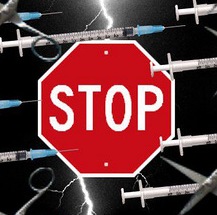 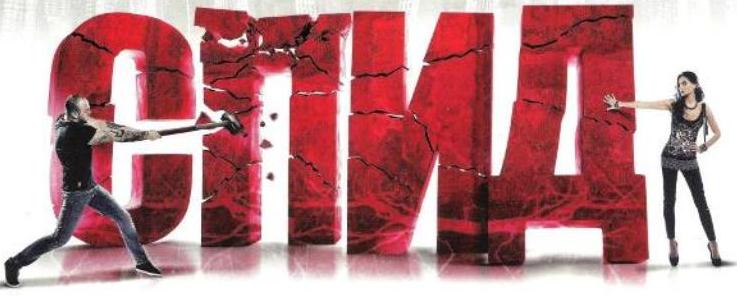 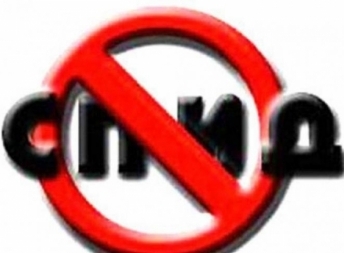 Знаменитые люди, умершие от СПИДа
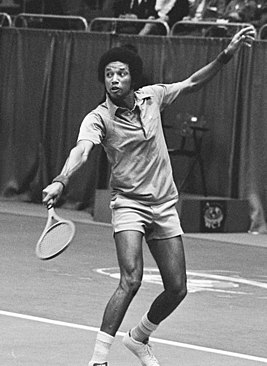 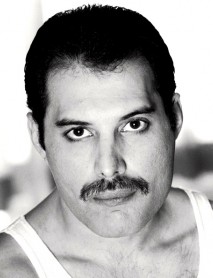 Артур Эш (1943-1993)
Фредди Меркьюри
(1946-1991)
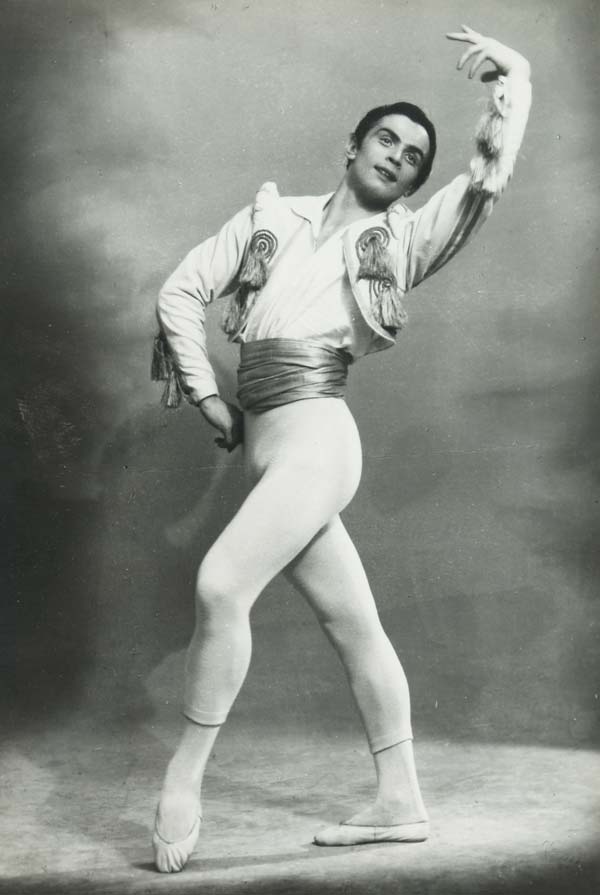 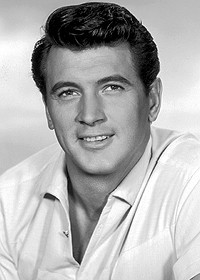 Рудольф   Нуриев
(1938-1993)
Рок Хадсон
(1925-1985)
Знаменитые люди, умершие от СПИДа
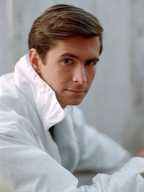 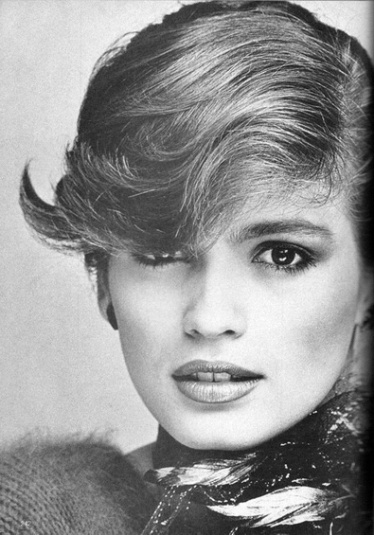 Джиа Мария Куранджи
Энтони Перкинс
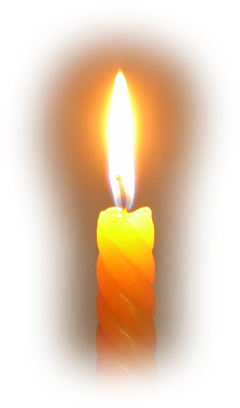 Никого уже               не вернуть
Результаты  попадания  вируса ВИЧ в 
организм
Стадии и признаки болезни СПИДа
заражение инфекцией ВИЧ
скрытый период
СПИД
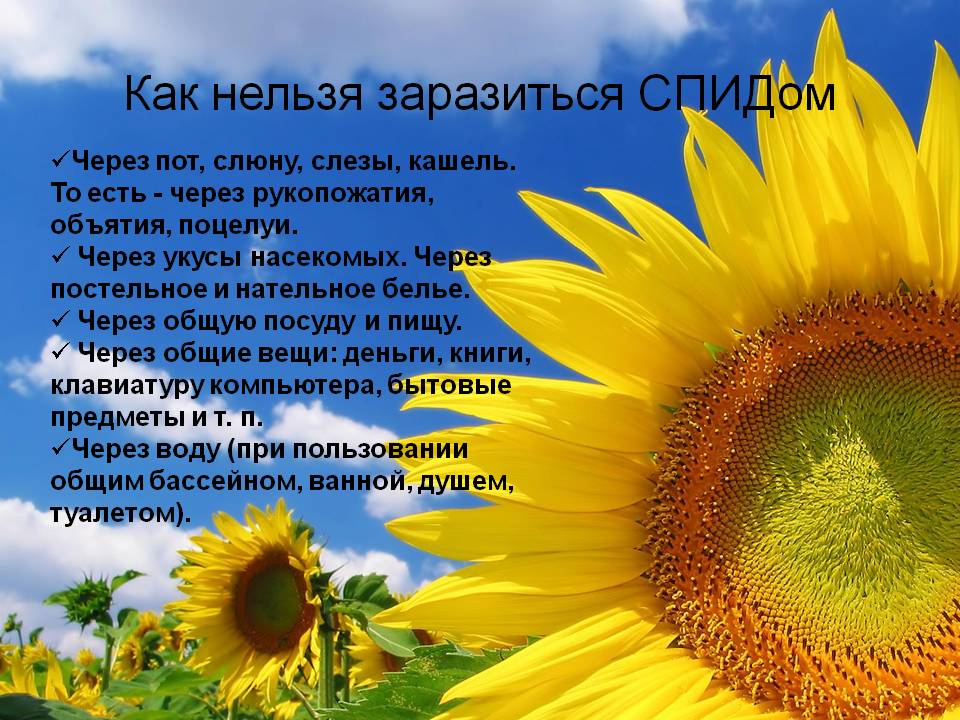 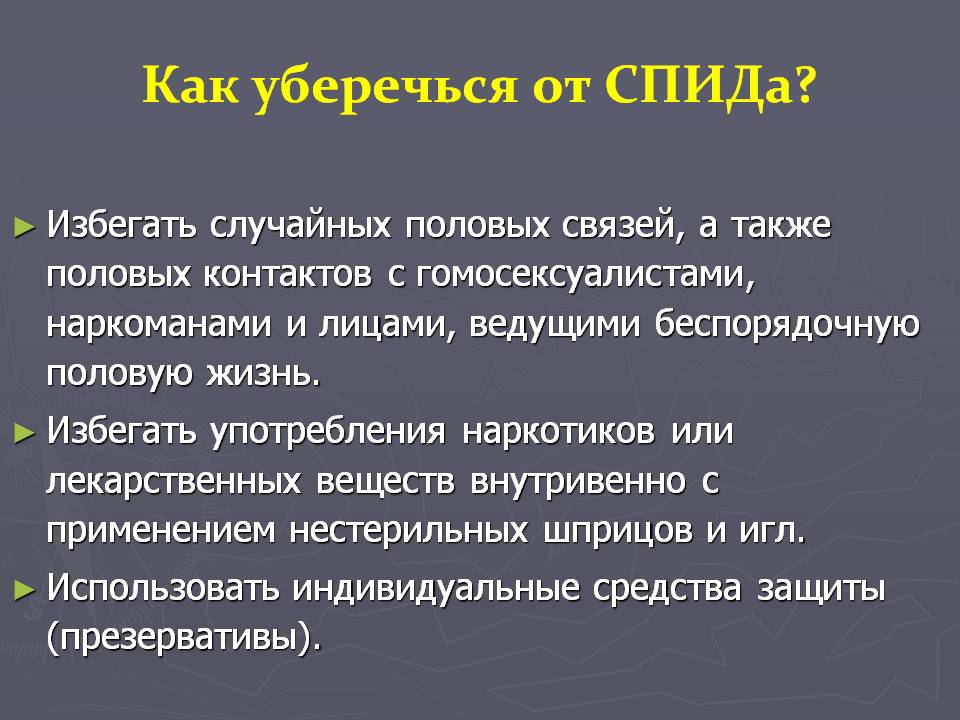 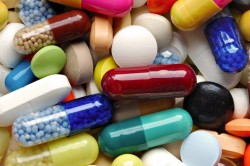 Лекарства
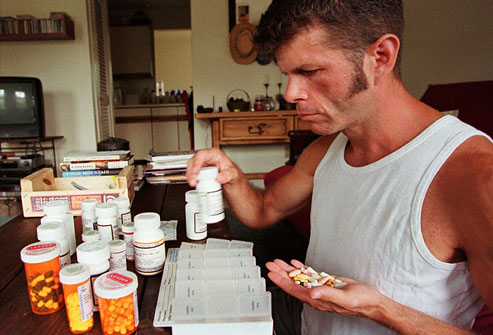 не вылечивают 
полностью от
ВИЧ-инфекции
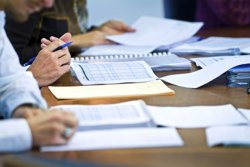 АНТИСПИД
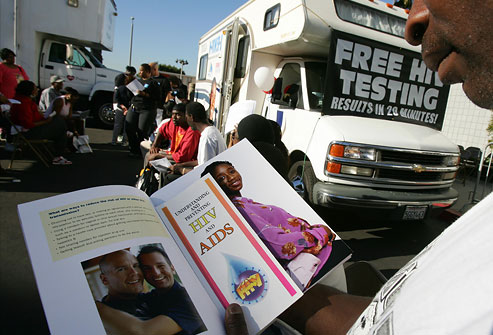 Организация Центра 
контроля заболеваний
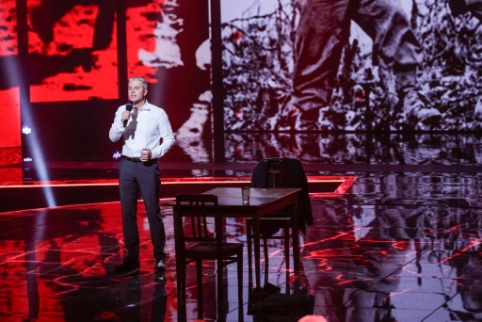 Бесплатное тестирование на ВИЧ-инфекцию в Лос-Анджелесе
Организация телемарофонов
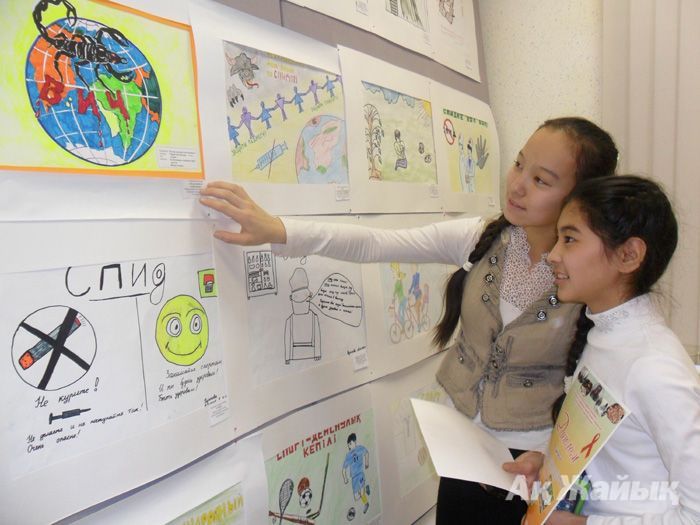 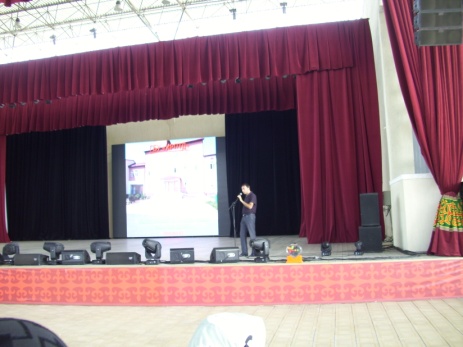 Артисты организуют 
благотворительные концерты
Организация фонда «АНТИСПИД»
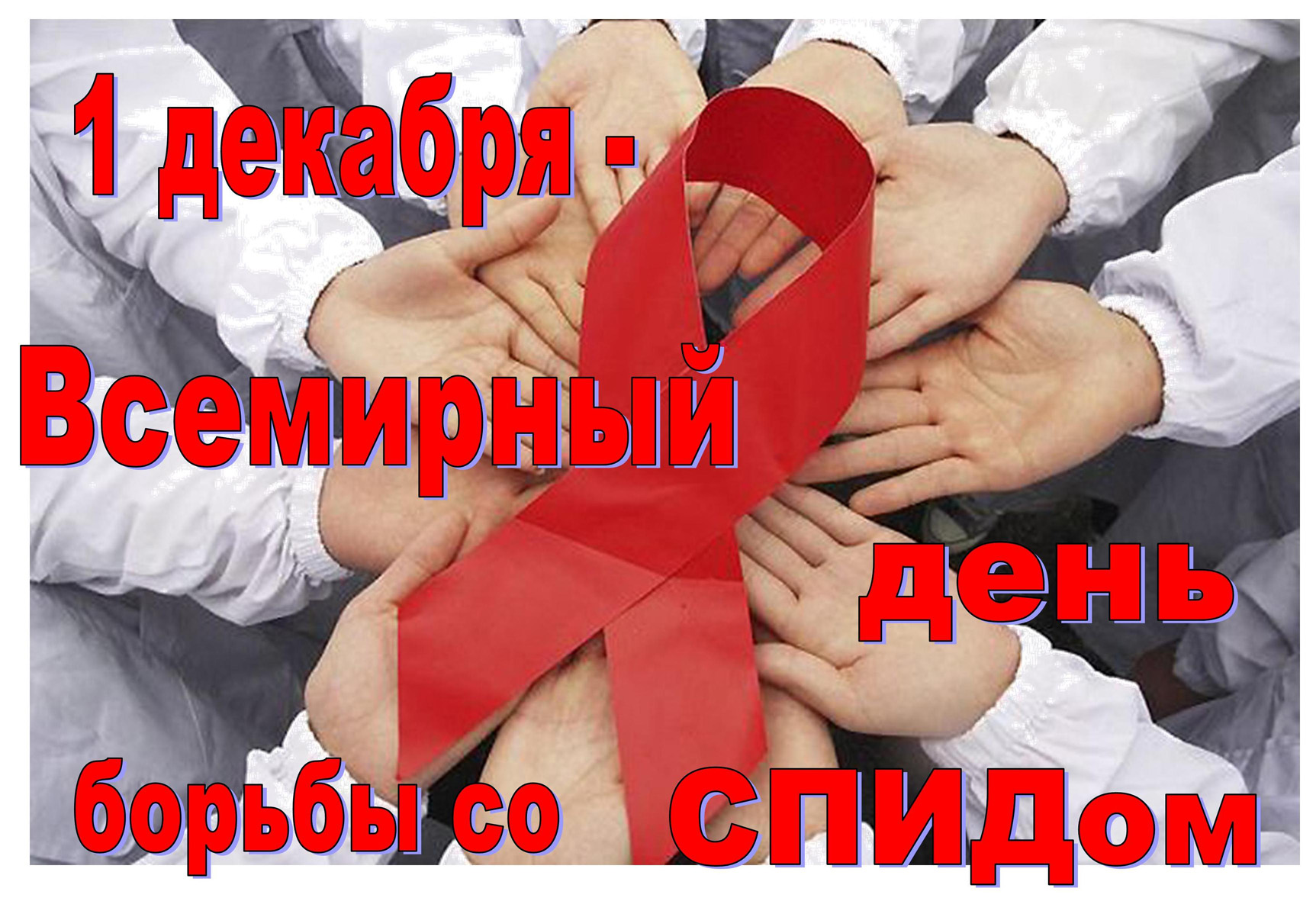 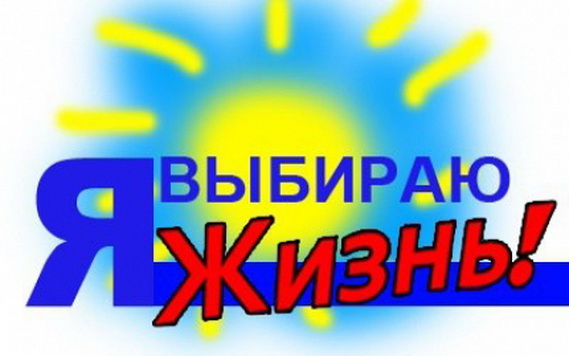 Спасибо за внимание!